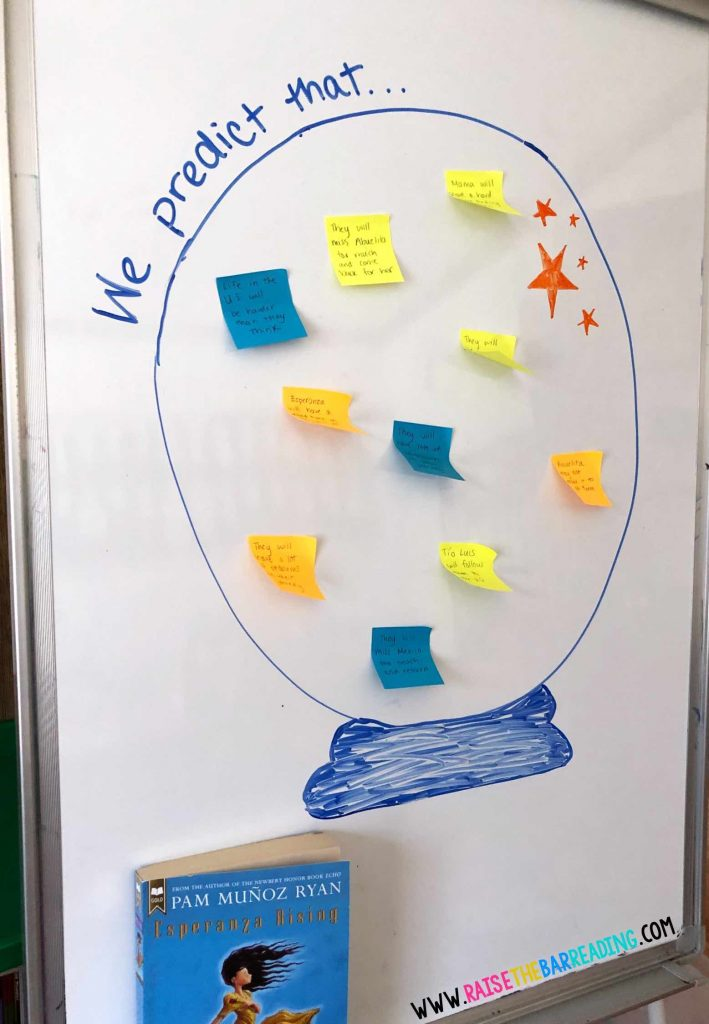 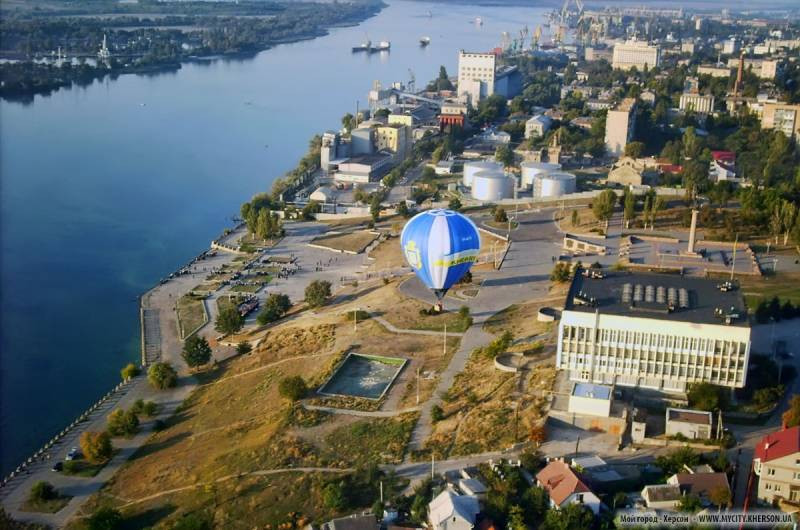 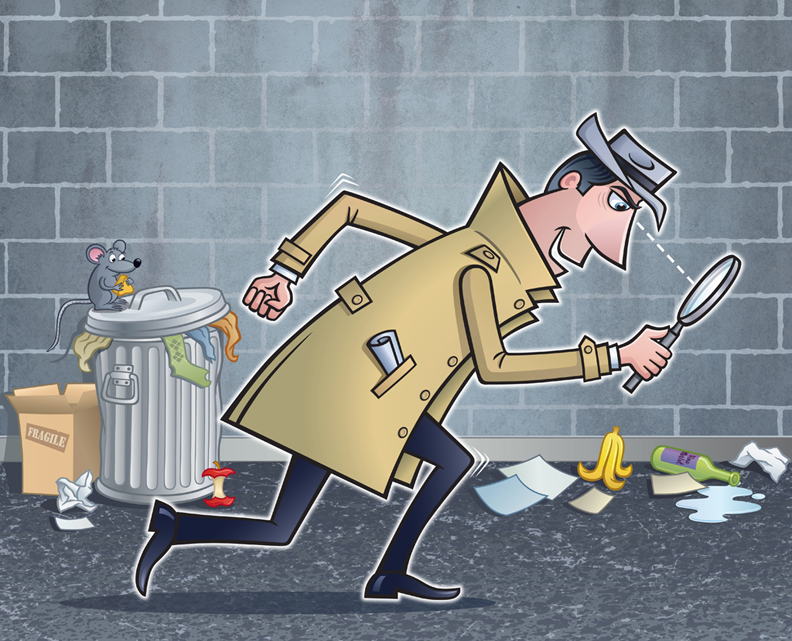 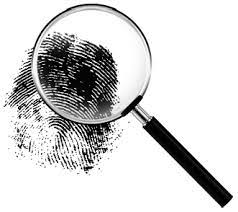 The main reason for getting students to listen to spoken English is to let them hear different varieties and accents – rather than just the voice of their teacher.

It’s good when they listen not only to British English, but also other variants of English.

The main method of exposing students to spoken English (after the teacher) is through the use of taped material.
The second major reason for teaching listening is the fact that it helps students to acquire language subconsciously even if teachers do not draw attention to its special features. 

Through listening students get information about grammar, vocabulary and pronunciation.
Sometimes you simply want a learner to listen to the surface structure of an utterance for the purpose of repeating it back to you.
The only role that reactive listening can play in an interactive classroom is in brief choral or individual drills that focus on pronunciation.
2. Intensive
The purpose is to focus on some specific speech components: phonemes, words, intonation, discourse markers, a grammatical structure, etc.
3. Responsive
Short stretches of teacher’s speech, which are expected to be followed by immediate students’ responses:
Asking questions (“How are you today?” “What did you do yesterday?”).
Giving commands (“Take out a sheet of paper and a pencil.”).
Seeking clarification (“What word have you said?”).
Checking comprehension (“So, how many people were in the park?”).
4. Selective
While listening to long monologues, the task of the student is to scan the material selectively for certain information. 
Examples of the material include:
Speeches.
Media broadcasts.
Stories and anecdotes.
Students may be asked to listen for:
People’s names.
Dates.
Certain facts of events.
Location, situation, context, etc.
Main ideas and/or conclusion.
5. Extensive
It aims to develop full comprehension of spoken language.  Extensive  performance  could  range  from  listening  to lengthy  lectures  to  listening  to  a  conversation.
6. Interactive
It includes all five of the above types, as learners actively participate in discussions, debates, conversations, role-plays, and other pair and group work. 
Their listening performance must be integrated with speaking.
Clustering: in spoken language we break down speech into clusters of words, not into sentences.
Redundancy: rephrasing, repetitions, insertions of “I mean” and “you know”. 
Reduced forms: phonological, morphological, syntactic, and pragmatic.
Performance variables: hesitation, reformulation, topic change, false starts, pauses, ungrammatical forms. 
Colloquial language: idioms, slang, reduced forms, shared cultural 
Rate of speed. Every language learner initially thinks that native speakers speak too fast. Actually the number and length of pauses used by a speaker is more crucial to comprehension than speed. 
Stress, rhythm, and intonation: significant for interpreting questions, statements, emphasis, messages like sarcasm, insult, etc.
Repeat segments of tape for detailed work (e.g. script dictation).
Let your students check their answers to the comprehension task together in pairs or groups before organizing a feedback stage. 
If the text is long, play half of it and then get the students to predict what will happen next.
Give the students the first third of the tapescript to be read at home.
Choose a small number of key words that students do not know and teach them to the students before they listen.
it is not a very authentic language activity

while one student is reading, others can easily lose attention (or be silently rehearsing the next paragraph)
an evaluative check

a pronunciation check

some extra student participation if you want to highlight a certain short segment of a reading passage
SKIMMING (getting the general information) is used to:
Strategies to master skimming:
Strategies to master skimming:
SCANNING (reading to search some particular  information) is used to:
Steps to follow while scanning:
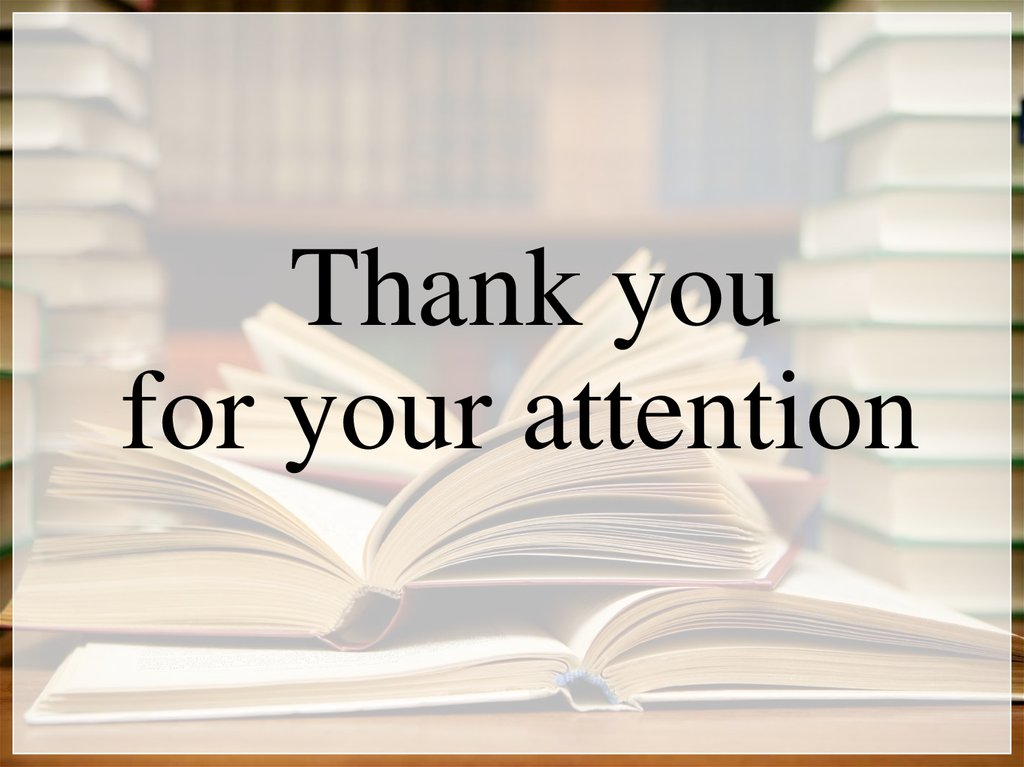